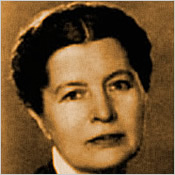 В гостях у Елены Благининой
Презентация для учащихся 1-4 классов
Выполнили: Карева О.П.
                           Ступкина Т.В.
Загадка
Говорит она беззвучно,А понятно и не скучно.Ты беседуй чаще с ней –Станешь вчетверо умней.
Книга
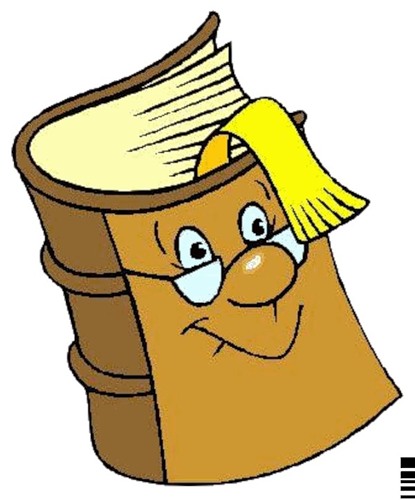 Елена Александровна Благинина(1903-1989)
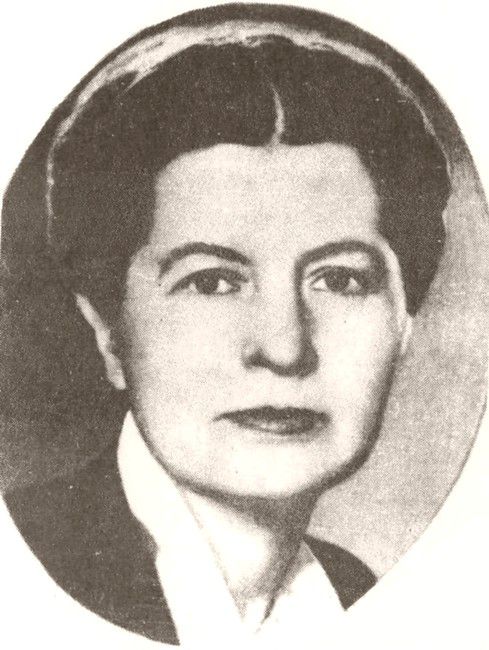 «Осень»
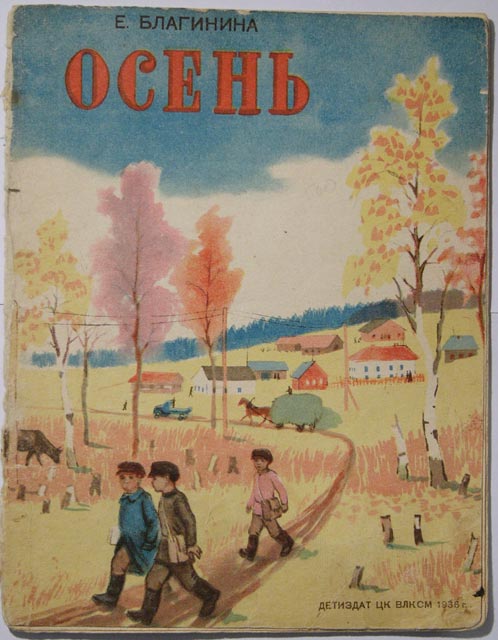 Если встанешь на заре —Крыши в сером серебре...Длинно тень ложится,Долго лист кружится.
Ещё в домах пылают печкиИ поздно солнышко встаёт, Ещё у нас по нашей речкеСпокойно ходят через лёд;Ещё к сараю за дровами Не проберёшься напрямикИ в садике под деревамиС метлою дремлёт снеговик;Ещё мы все тепло одеты -В фуфайки, в ватные штаны...А всё-таки весны приметыВо всём, во всём уже видныИ в том, как крыши потеплелиИ как у солнца на виду Капели, падая, запели,Залопотали, как в бреду.И вдруг дорога стала влажной, А валенки водой полны...И ветер нежный и протяжныйПовеял с южной стороны.А воробьи кричат друг дружкеПро солнце, про его красу.И все весёлые веснушкиУселись на одном носу...
Весна
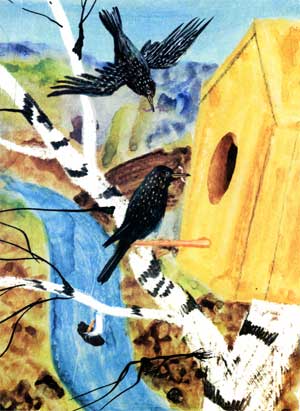 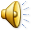 «Посидим в тишине»
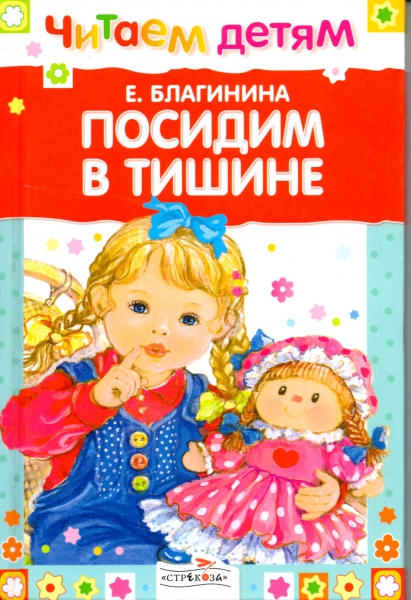 Мама спит, она устала…Ну и я играть не стала!Я волчка не завожу,А уселась и сижу.
Не шумят мои игрушки,Тихо в комнате пустой.А по маминой подушкеЛуч крадется золотой.
И сказала я лучу:– Я тоже двигаться хочу!Я бы многого хотела:Вслух читать и мяч катать,Я бы песенку пропела,Я б могла похохотать,Да мало ль я чего хочу!Но мама спит, и я молчу.
Луч метнулся по стене,А потом скользнул ко мне.– Ничего, – шепнул он будто, –Посидим и в тишине!..
Дети, игры, игрушки…
Я, как мама, не люблюВ доме беспорядка.Одеяло расстелюРовненько да гладко.
На пуховые подушкиЯ накину кисею.Полюбуйтесь-ка, игрушки,На работу на мою!
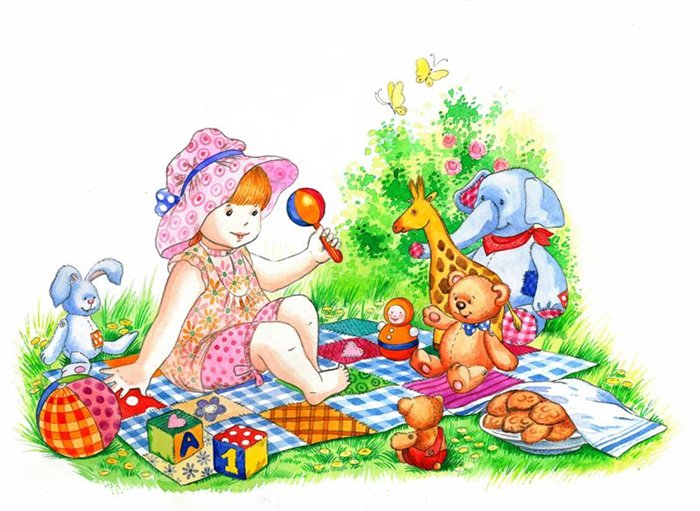 «Научусь-ка я читать»
С
Слоны умны,Слоны смирны,Слоны спокойныИ сильны.
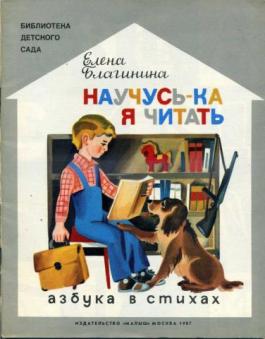 Ш
Шила шубку -Сшила юбку,Шила шапку -Сшила тапку.Хороша швея Наташа!
Переводы
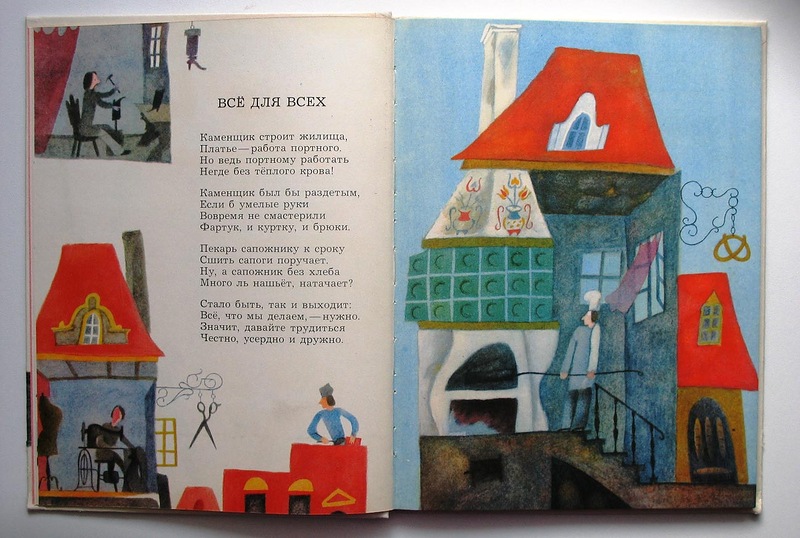 Стихи о труде
Как у нашей Ирки
На чулках по дырке!
Почему,
Почему
На чулках по дырке?
Потому что неохота 
Штопать нашей Ирке.
Как у нашей Натки
Штопка на пятке!
Почему,
Почему
Штопка на пятке?
Потому что неохота
Быть неряхой Натке.
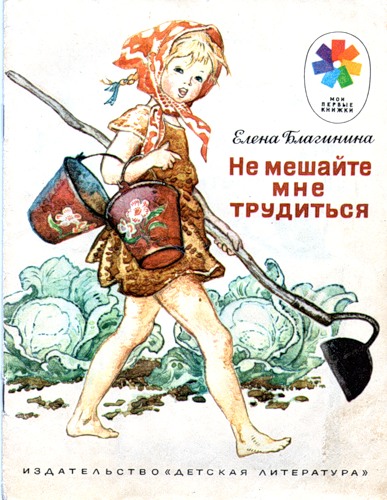 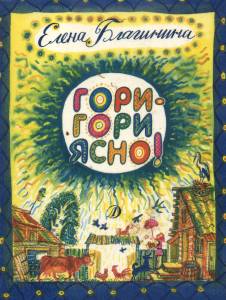 Песенки
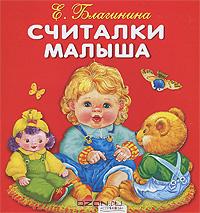 На пригорке, на горе,
У сороки на дворе
Собралися гости:
Пташки-канарейки.
Кто лежал на травке,
Кто сидел на лавке,
А лягушка-попрыгушка
Грелась у канавки!
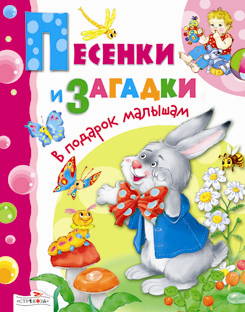 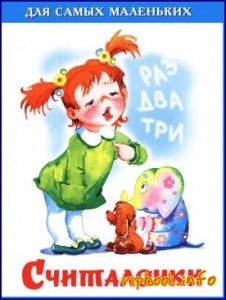 Загадки
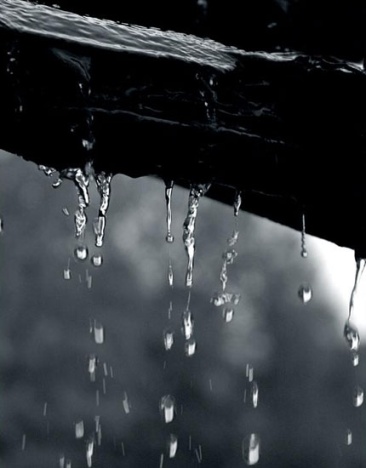 Кто всю ночь по крыше бьёт, да постукивает, И бормочет, и поёт, Убаюкивает?
Дождь
За кудрявый хохолок Лису из норки поволок. На ощупь – очень гладкая, На вкус – как сахар сладкая!
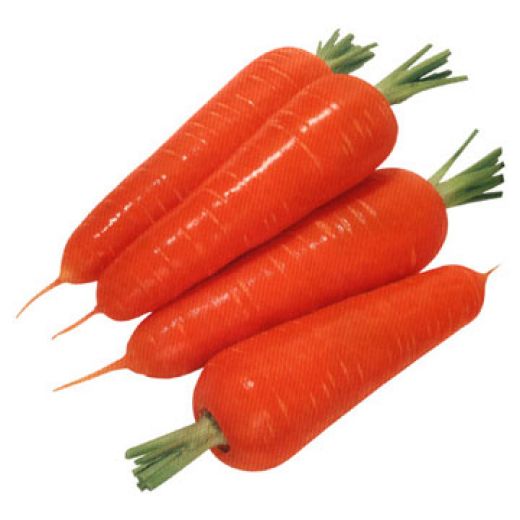 Морковка
Как на стёжке на дорожке Вижу алые серёжки. За одною наклонилась, А на десять набрела! Я клонилась – не ленилась, Кружку с верхом набрала.
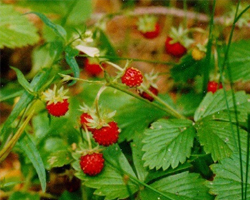 Земляника
Шифровка
ВЕСНА
КУКУШКА
ТЮЛЮЛЮЙ
Считалки
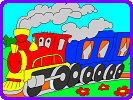 - Паровоз, Паровоз,Что в подарок нам привёз?- Я привёз цветные книжки.Пусть читают ребятишки!Я привёз карандаши,Пусть рисуют малыши!
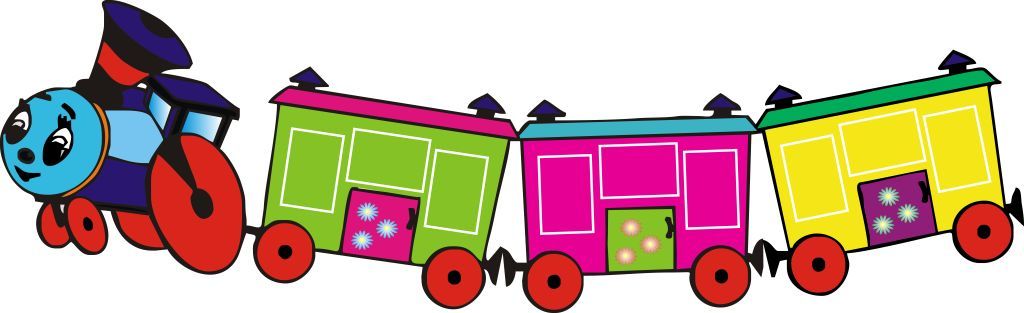 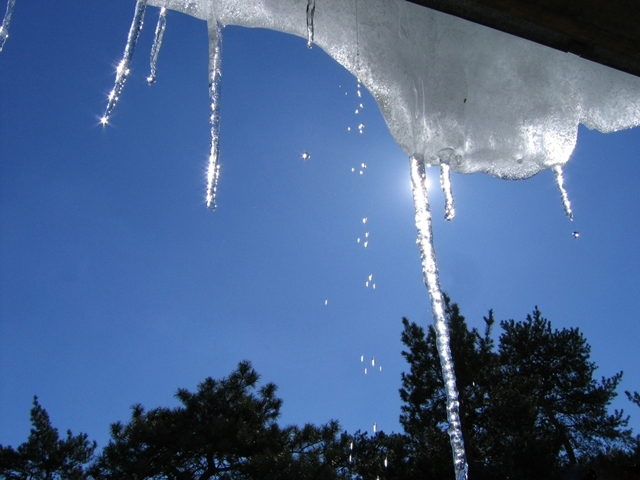 С крыши – кап,
С крыши – кап…
Стал морозец
Очень слаб,
А снега осели.
Солнце
В горенке живёт,
Солнце
Горенкой плывёт,
Как на карусели.